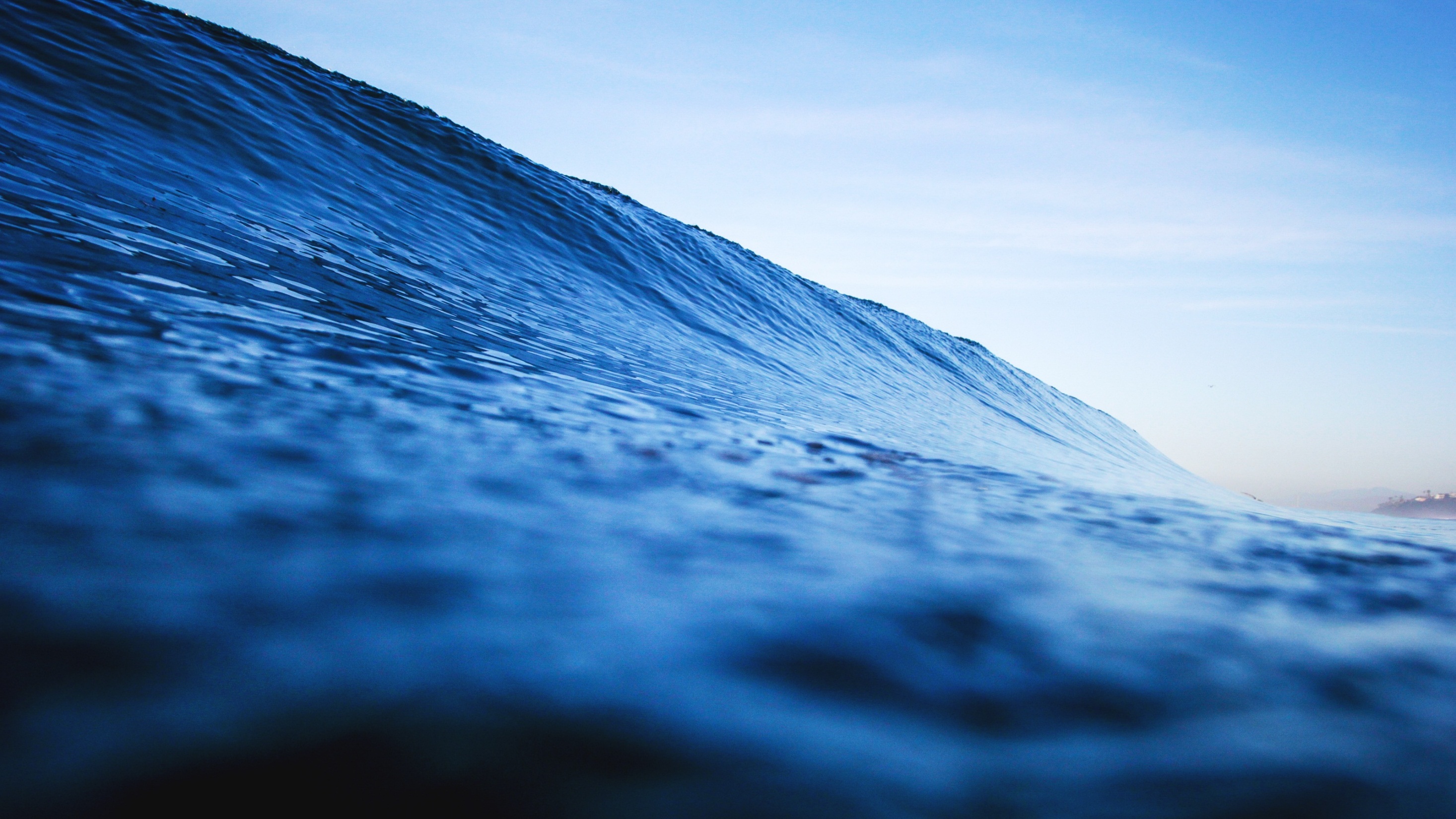 POWERPOINT
SHANGHAI RAPIDESIGN ADVERTISING CO.,LTD
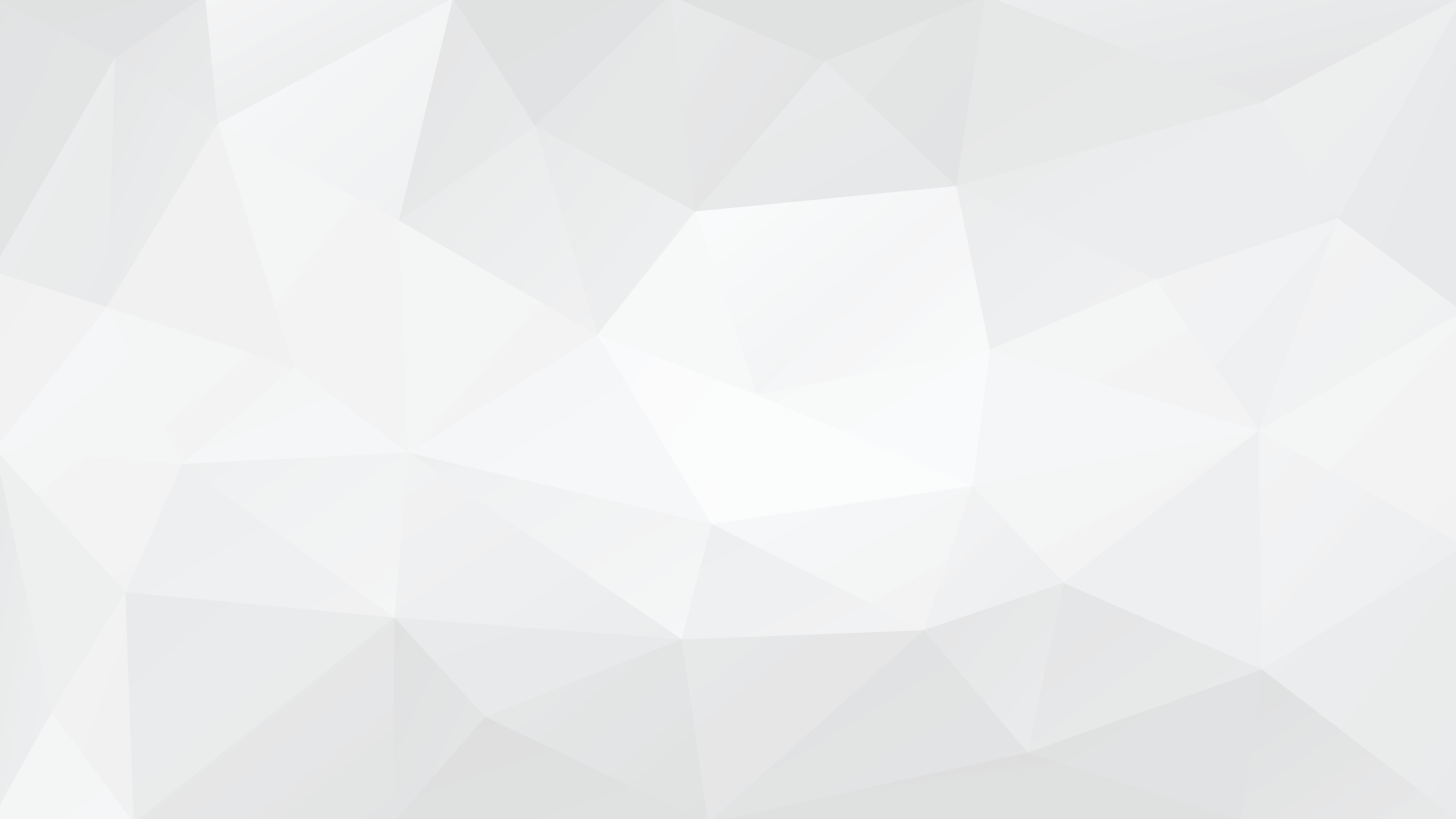 关于公司
01
目录
02
运营状况
03
业绩回顾
CONTENTS
04
发展规划
SHANGHAI RAPIDESIGN ADVERTISING CO.,LTD
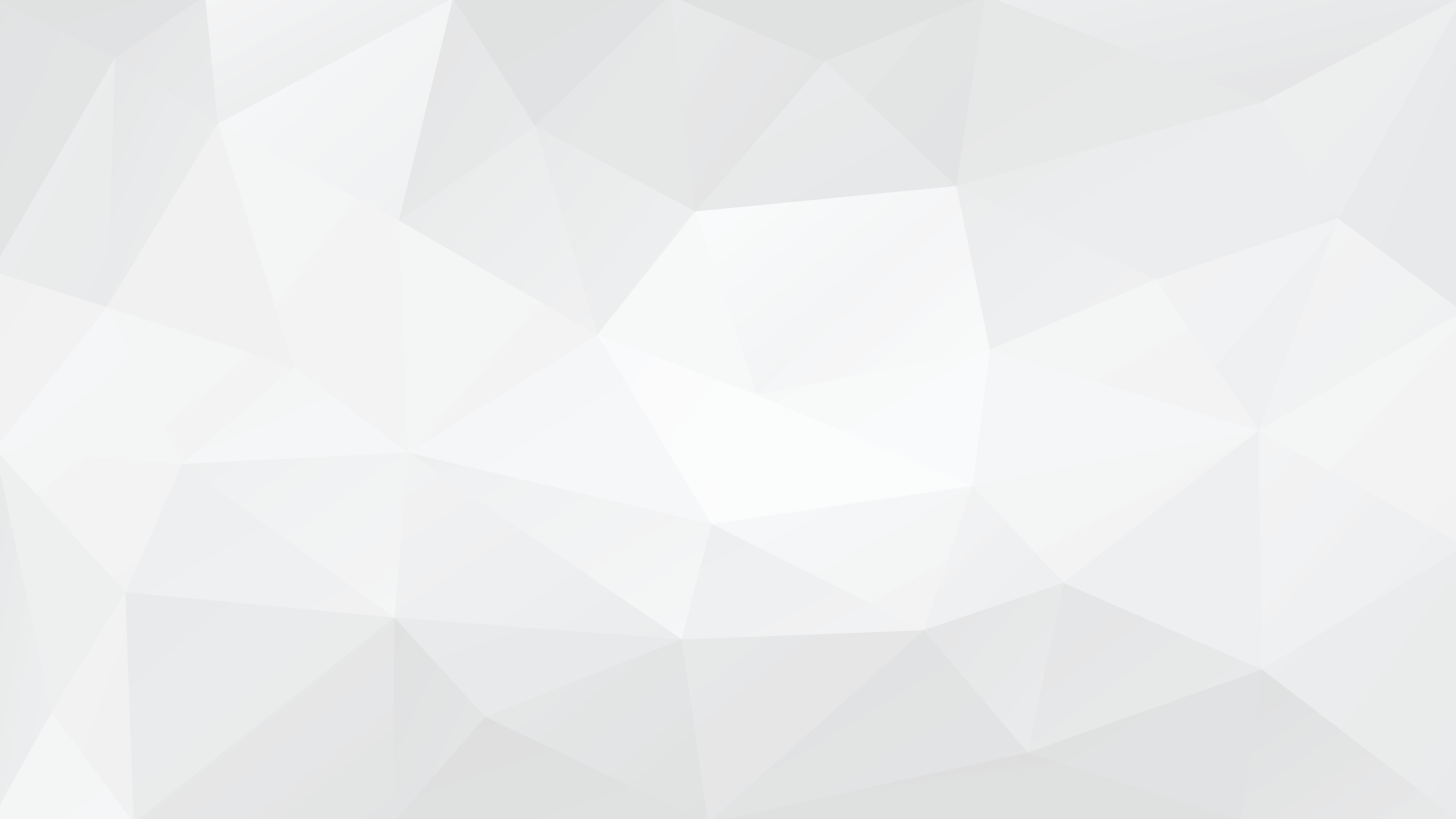 PART
关于公司
ONE
SHANGHAI RAPIDESIGN ADVERTISING CO.,LTD
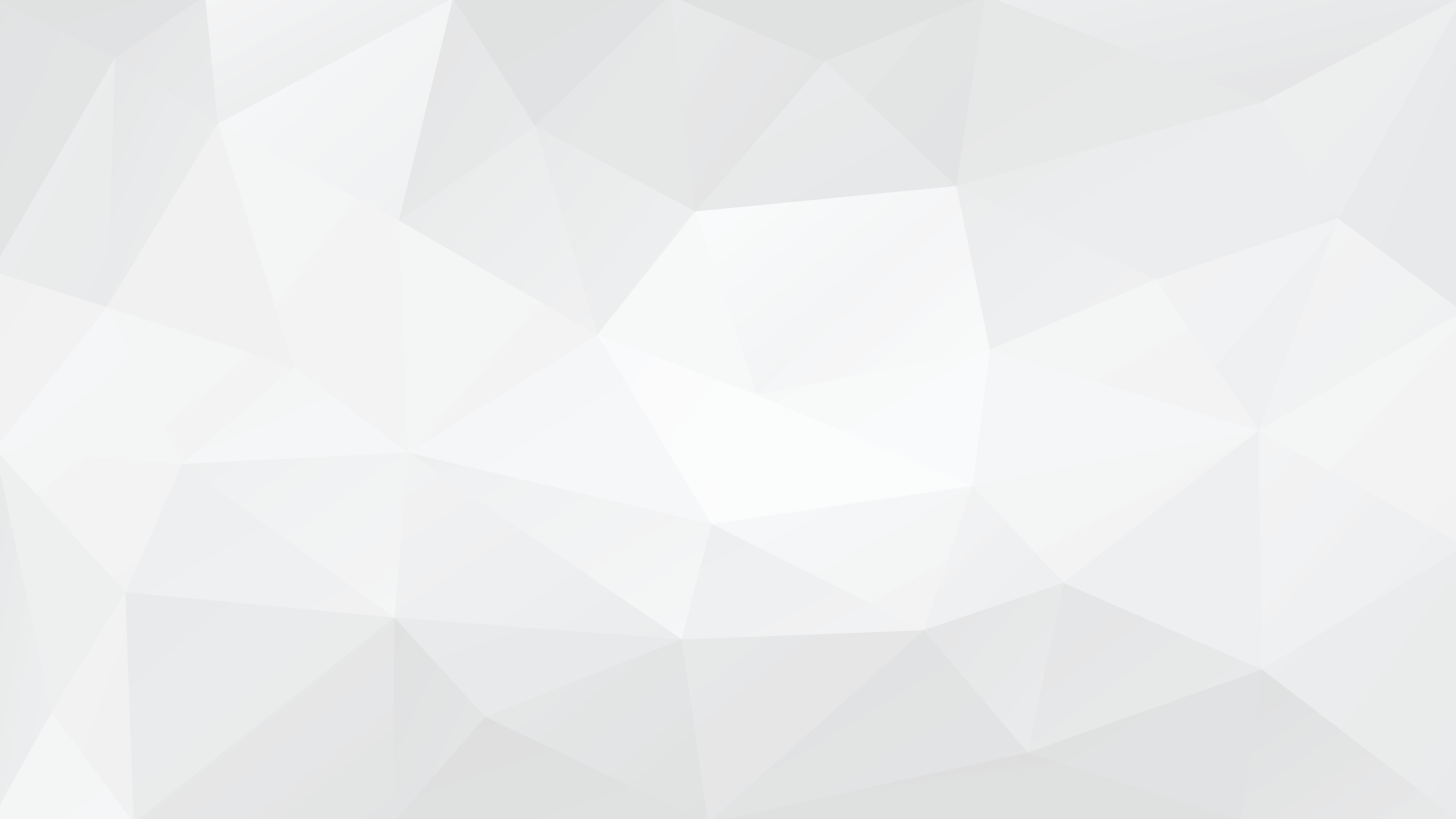 点击添加章节标题
点击添加标题
点击添加标题
点击添加标题
点击添加标题
上海锐普广告有限公司
上海锐普广告有限公司
上海锐普广告有限公司
上海锐普广告有限公司
上海锐普广告有限公司是中国第一家精品PPT设计机构。
拥有顶尖的PPT设计团队，坚持精益求精，拒接平庸的设计理念。
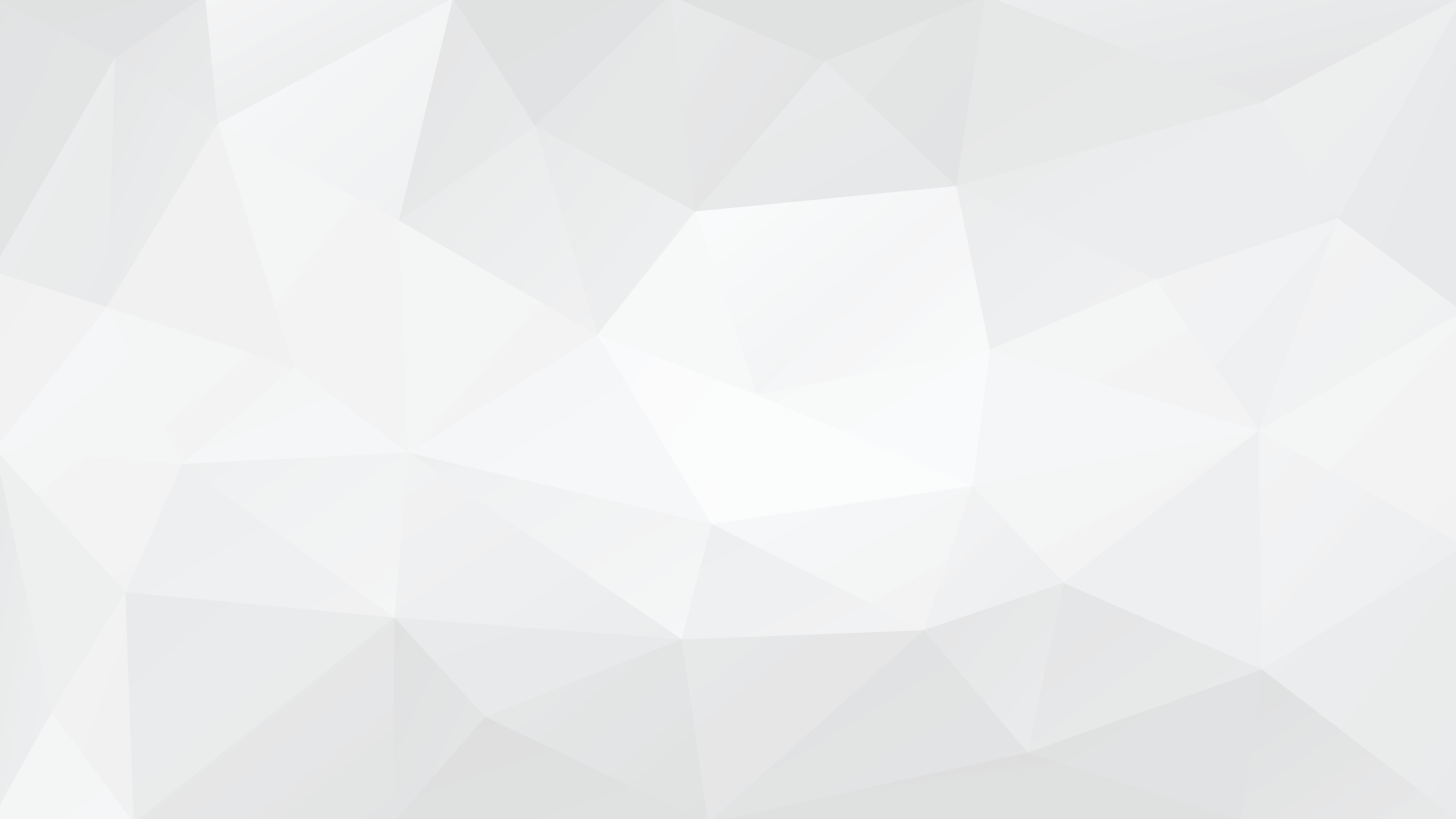 点击添加章节标题
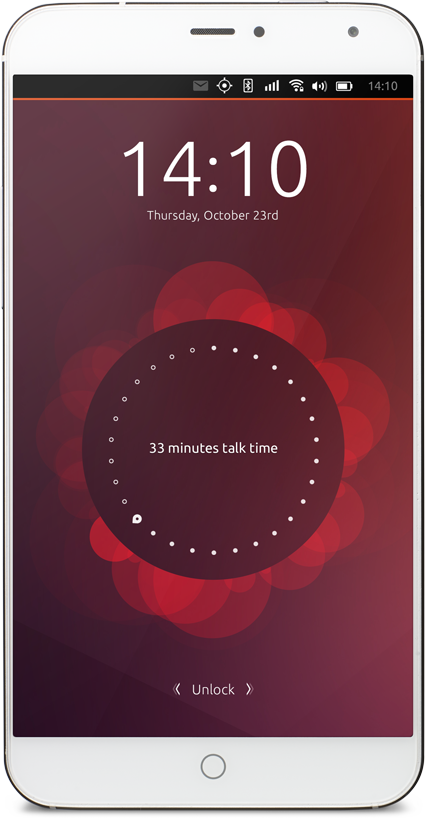 1
上海锐普广告有限公司是中国第一家精品PPT设计机构
2
上海锐普广告有限公司是中国第一家精品PPT设计机构
3
上海锐普广告有限公司是中国第一家精品PPT设计机构
4
上海锐普广告有限公司是中国第一家精品PPT设计机构
POWERPOINT
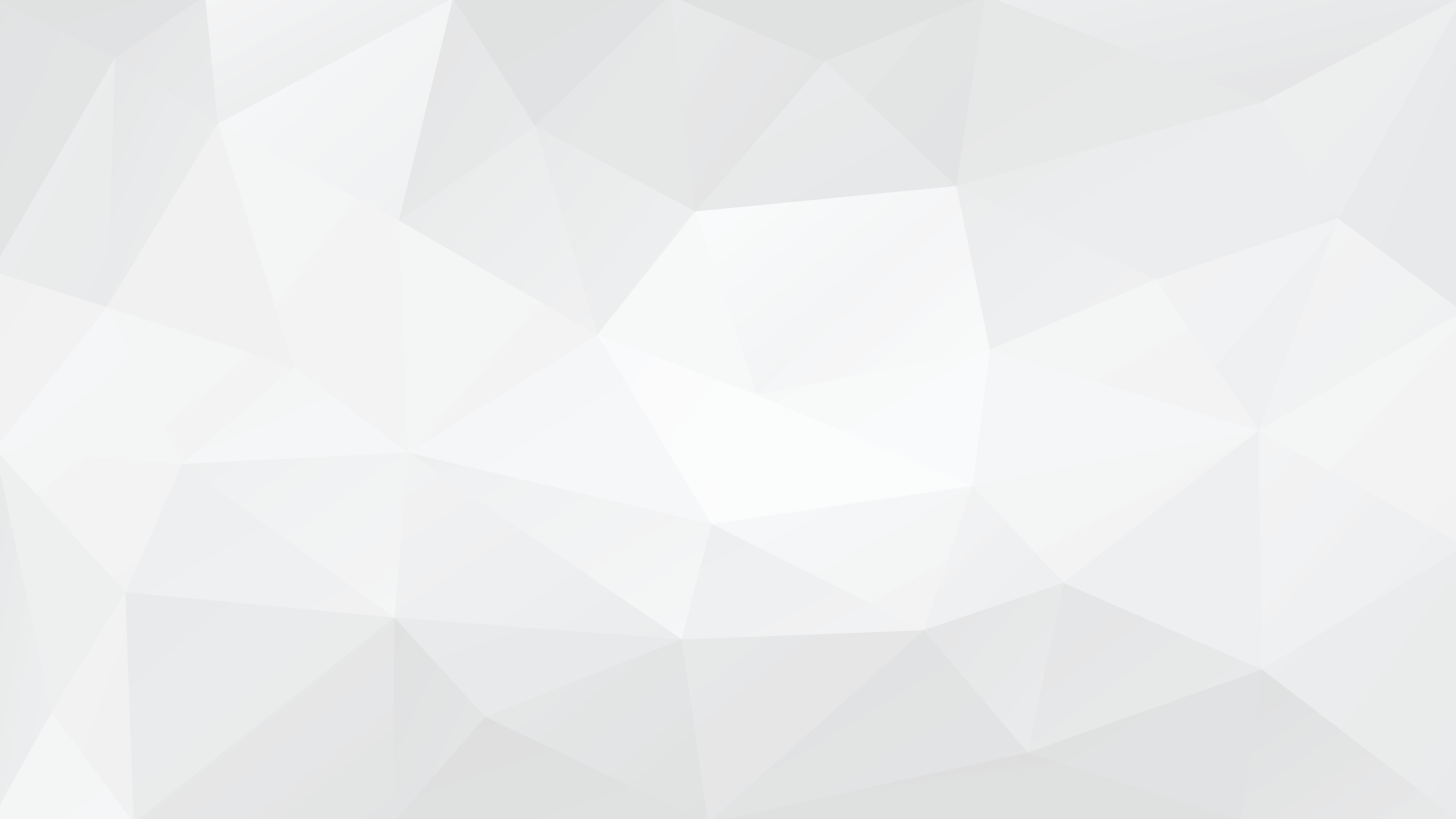 点击添加章节标题
添加名称
添加名称
添加名称
职位
职位
职位
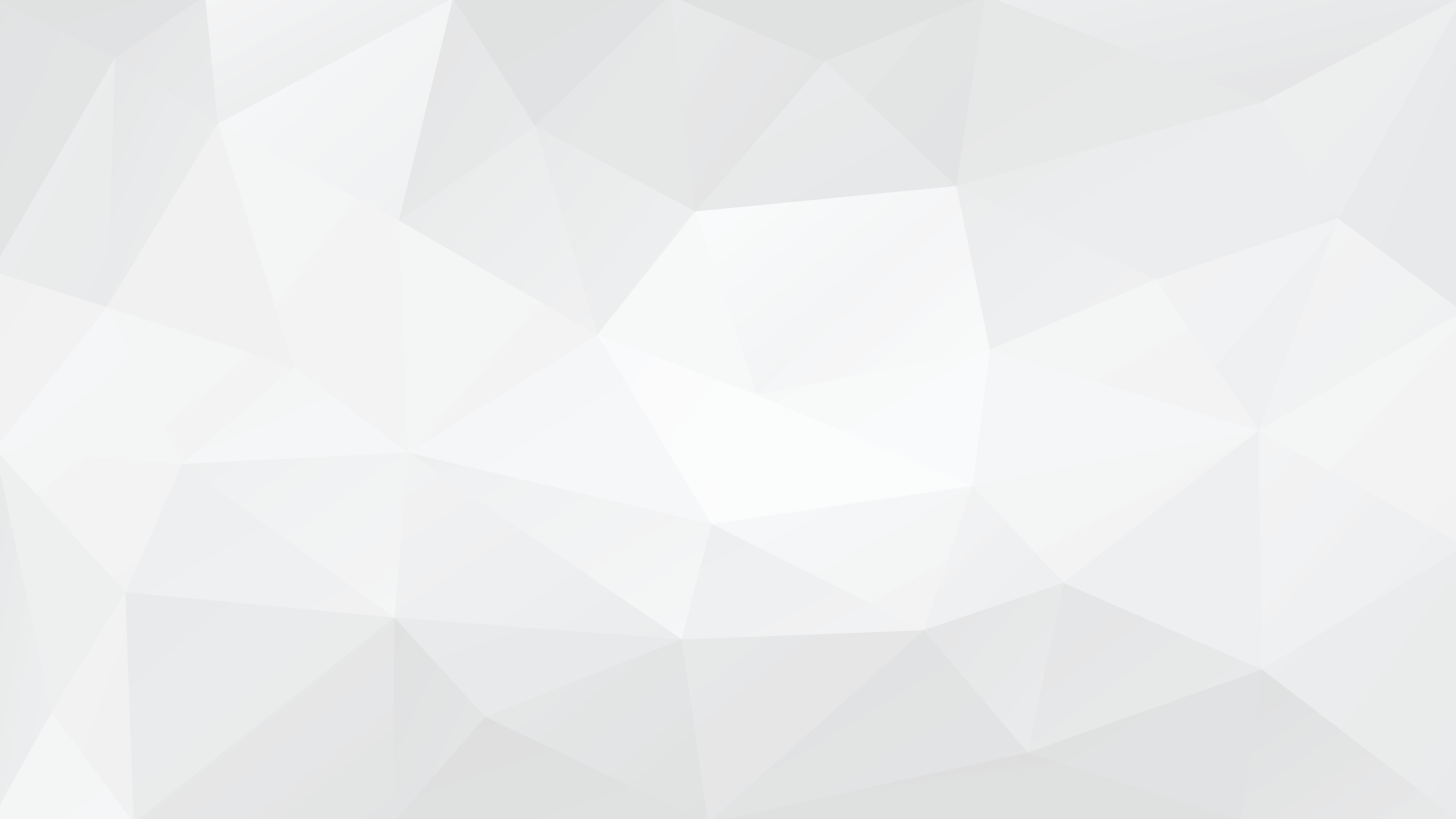 点击添加章节标题
拥有顶尖的PPT设计团队，坚持精益求精，拒接平庸的设计理念。帮您实现精致、美观、动感的PPT设计
精致
拥有顶尖的PPT设计团队，坚持精益求精，拒接平庸的设计理念。帮您实现精致、美观、动感的PPT设计
顶尖
拥有顶尖的PPT设计团队，坚持精益求精，拒接平庸的设计理念。帮您实现精致、美观、动感的PPT设计
美观
动感
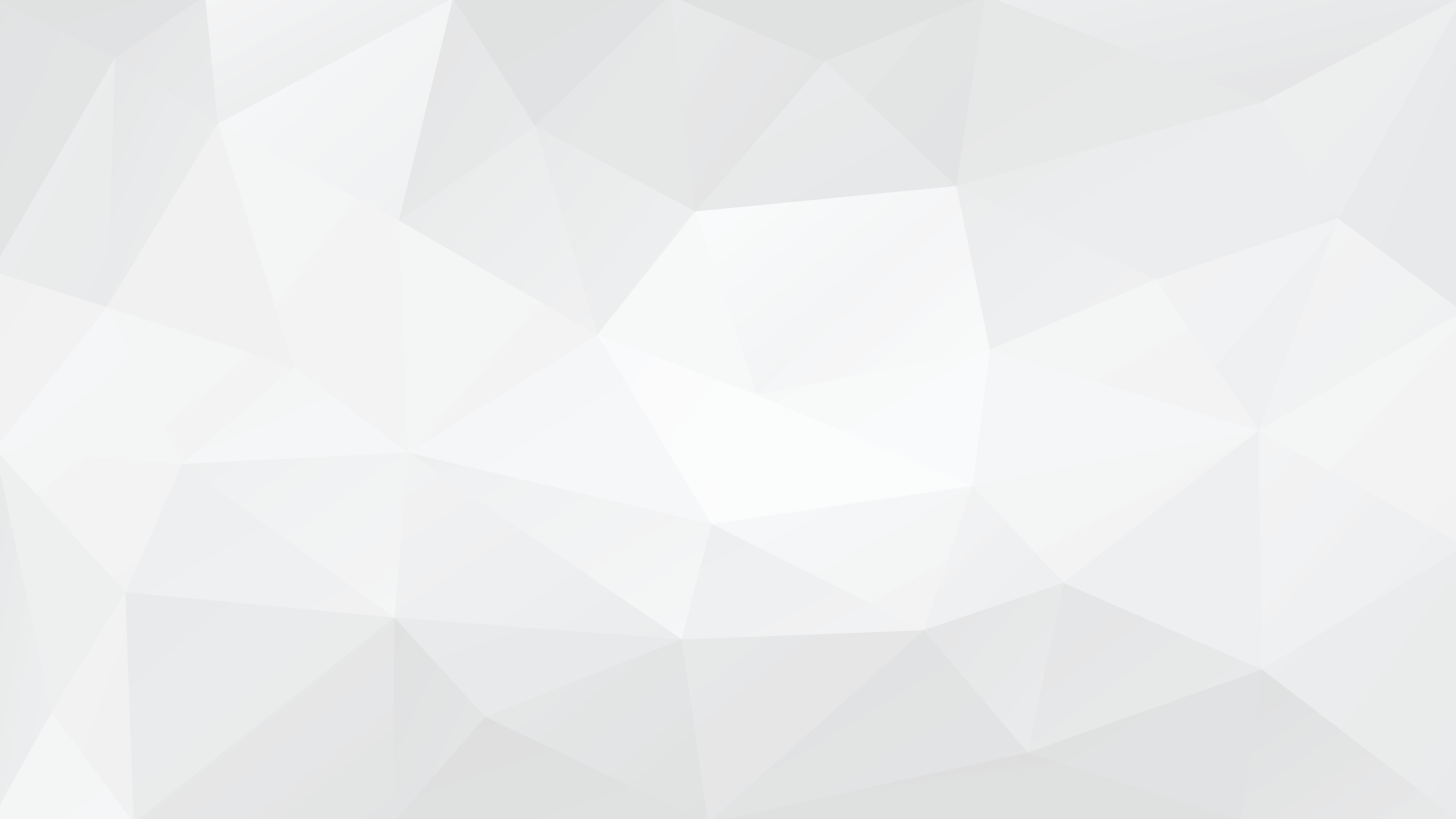 PART
运营状况
TWO
SHANGHAI RAPIDESIGN ADVERTISING CO.,LTD
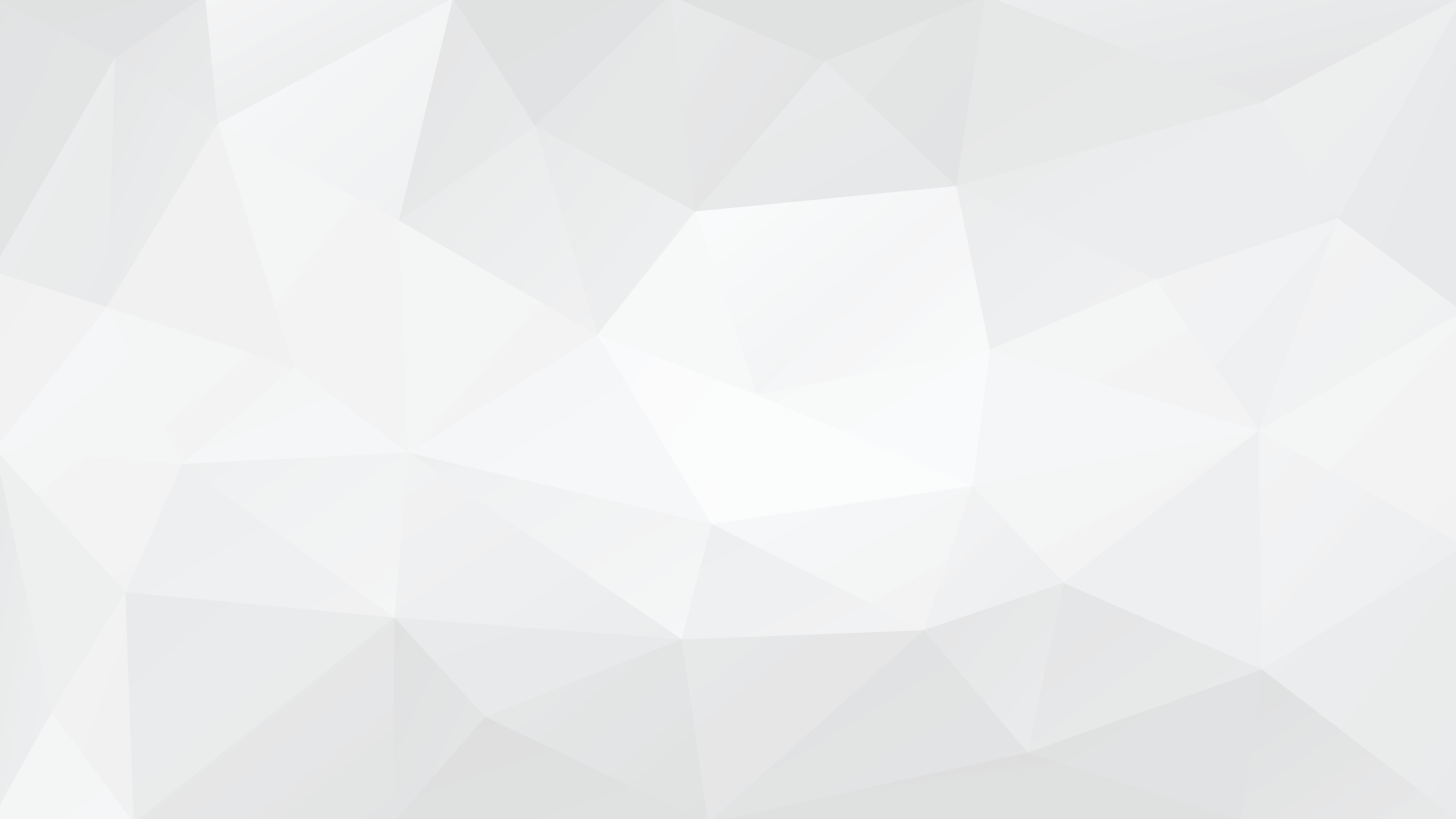 点击添加章节标题
添加小标题
添加小标题
添加小标题
35%
40%
25%
上海锐普广告有限公司是中国第一家精品PPT设计机构。拥有顶尖的PPT设计团队，坚持精益求精，拒接平庸的设计理念。
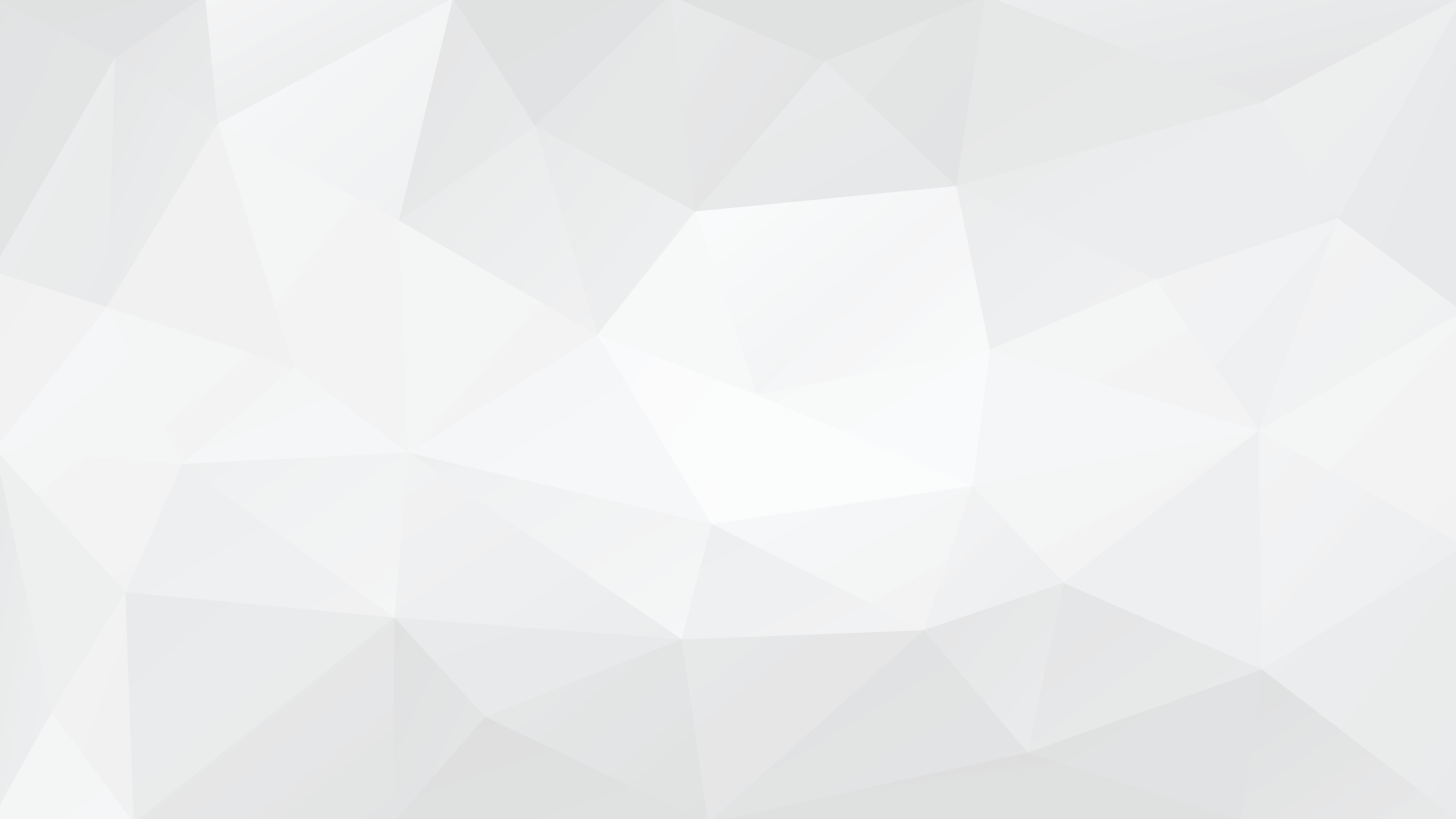 点击添加章节标题
点击添加
点击添加
点击添加
点击添加
点击添加
90%
点击添加
83%
80%
65%
68%
60%
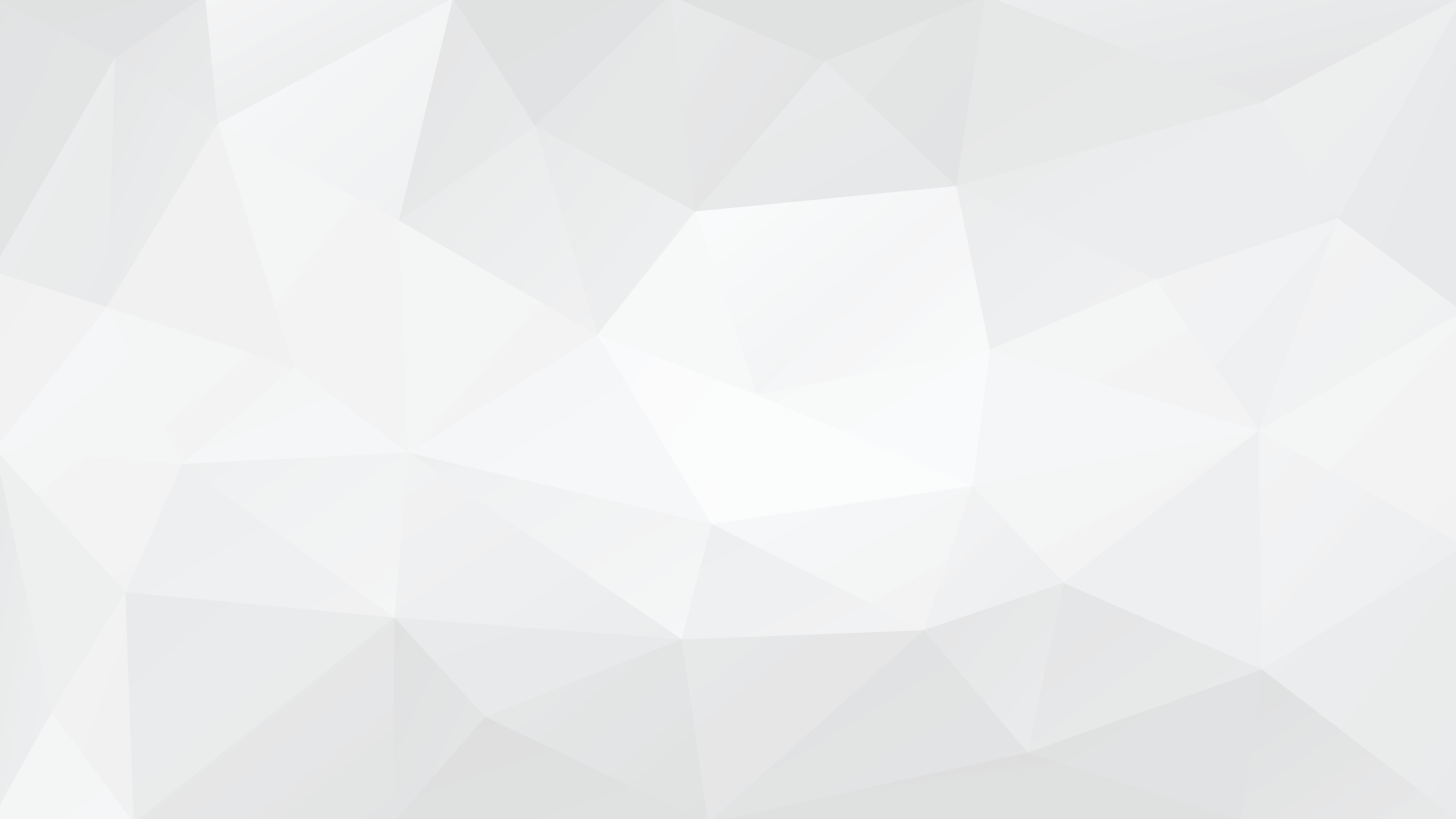 点击添加章节标题
RENREN
SINA
WECHAT
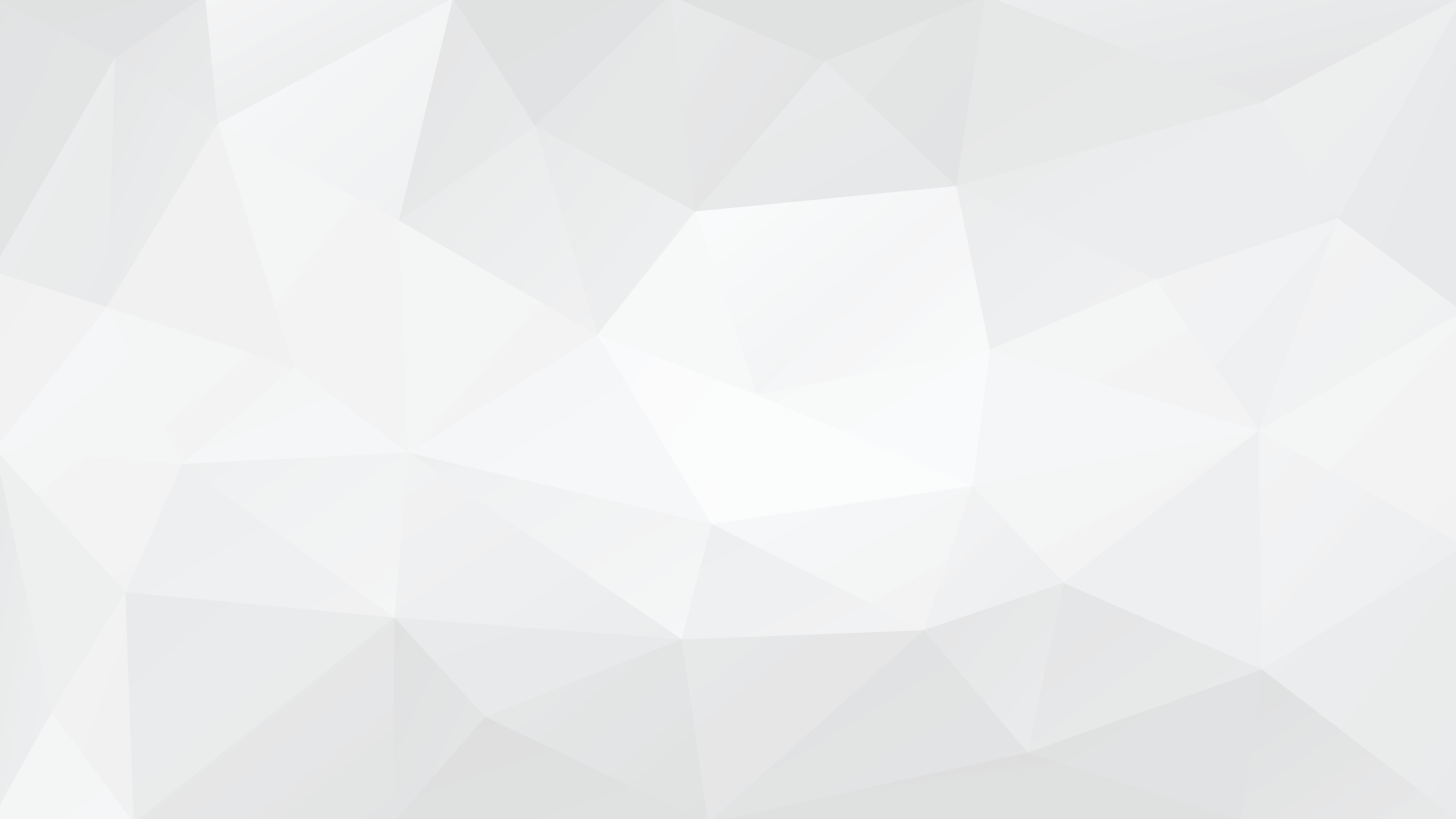 点击添加章节标题
添加标题
中国第一家精品PPT设计机构
添加标题
中国第一家精品PPT设计机构
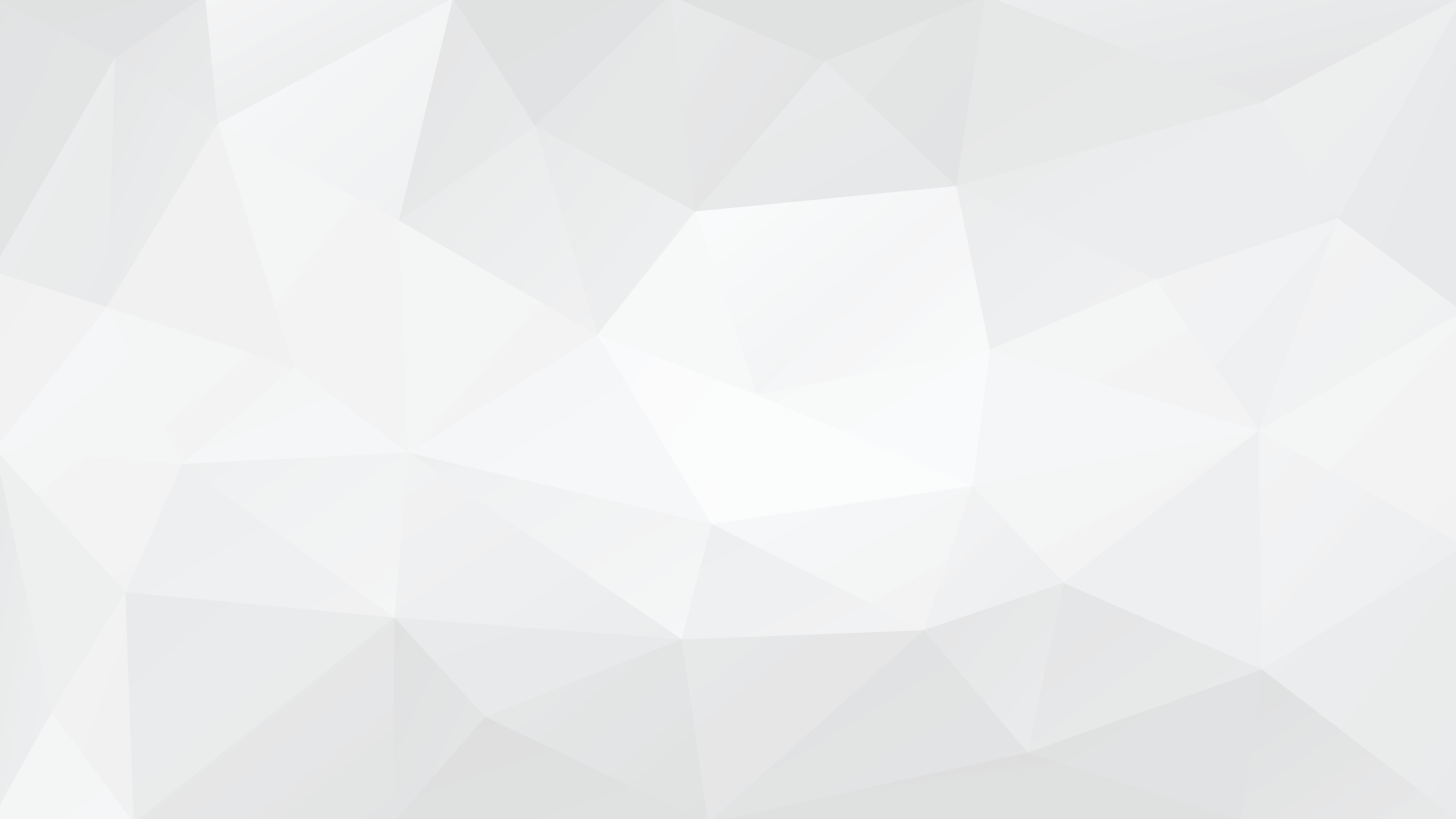 PART
业绩回顾
THREE
SHANGHAI RAPIDESIGN ADVERTISING CO.,LTD
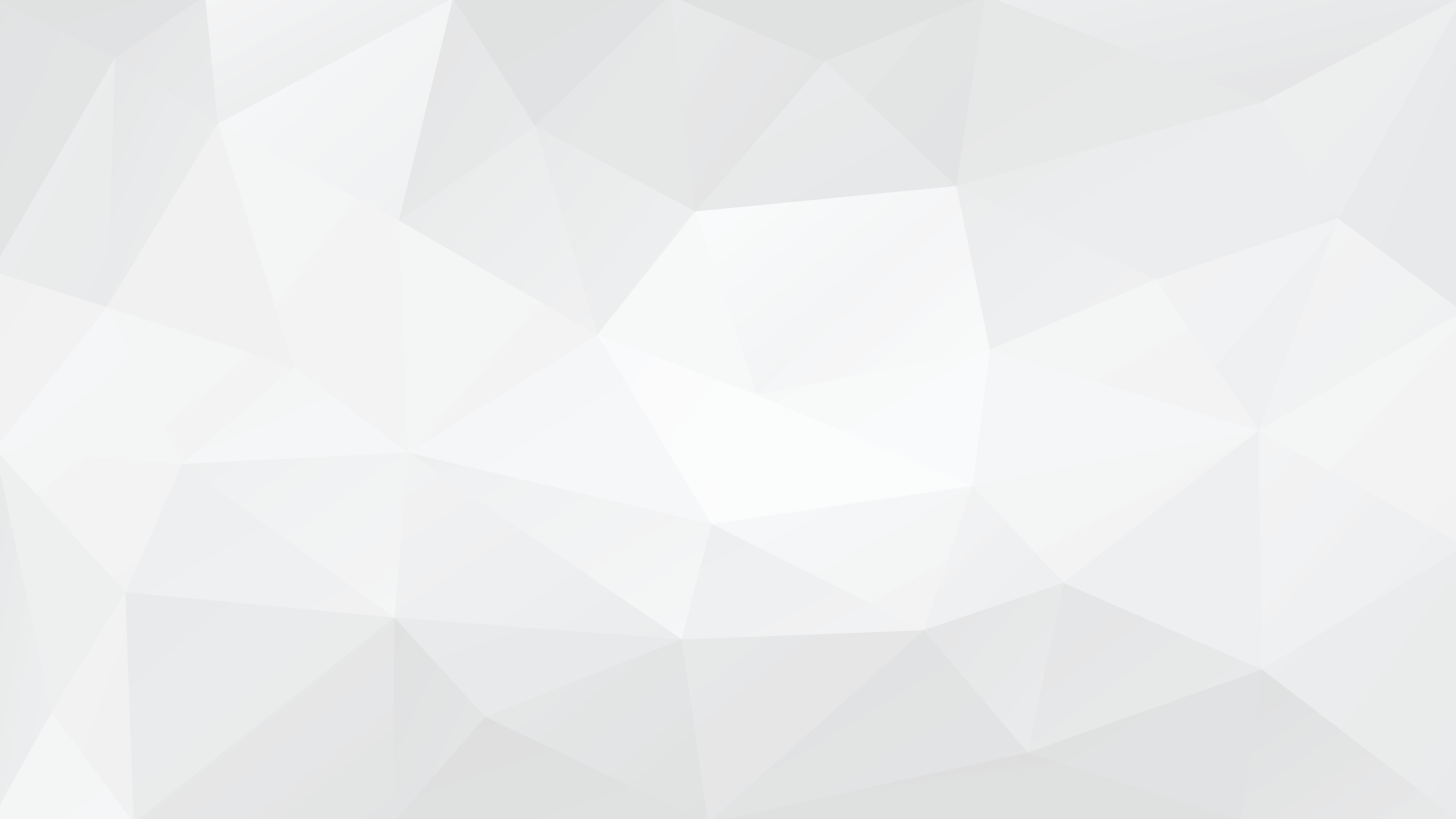 点击添加章节标题
30%
70%
诞生于2013年，由中国专业PPT设计领跑者 上海锐普广告有限公司整合锐普PPT设计、 锐普PPT论坛、 锐普PPT商城、锐普PPT市场等资源组建成立。
诞生于2013年，由中国专业PPT设计领跑者 上海锐普广告有限公司整合锐普PPT设计、 锐普PPT论坛、 锐普PPT商城、锐普PPT市场等资源组建成立。
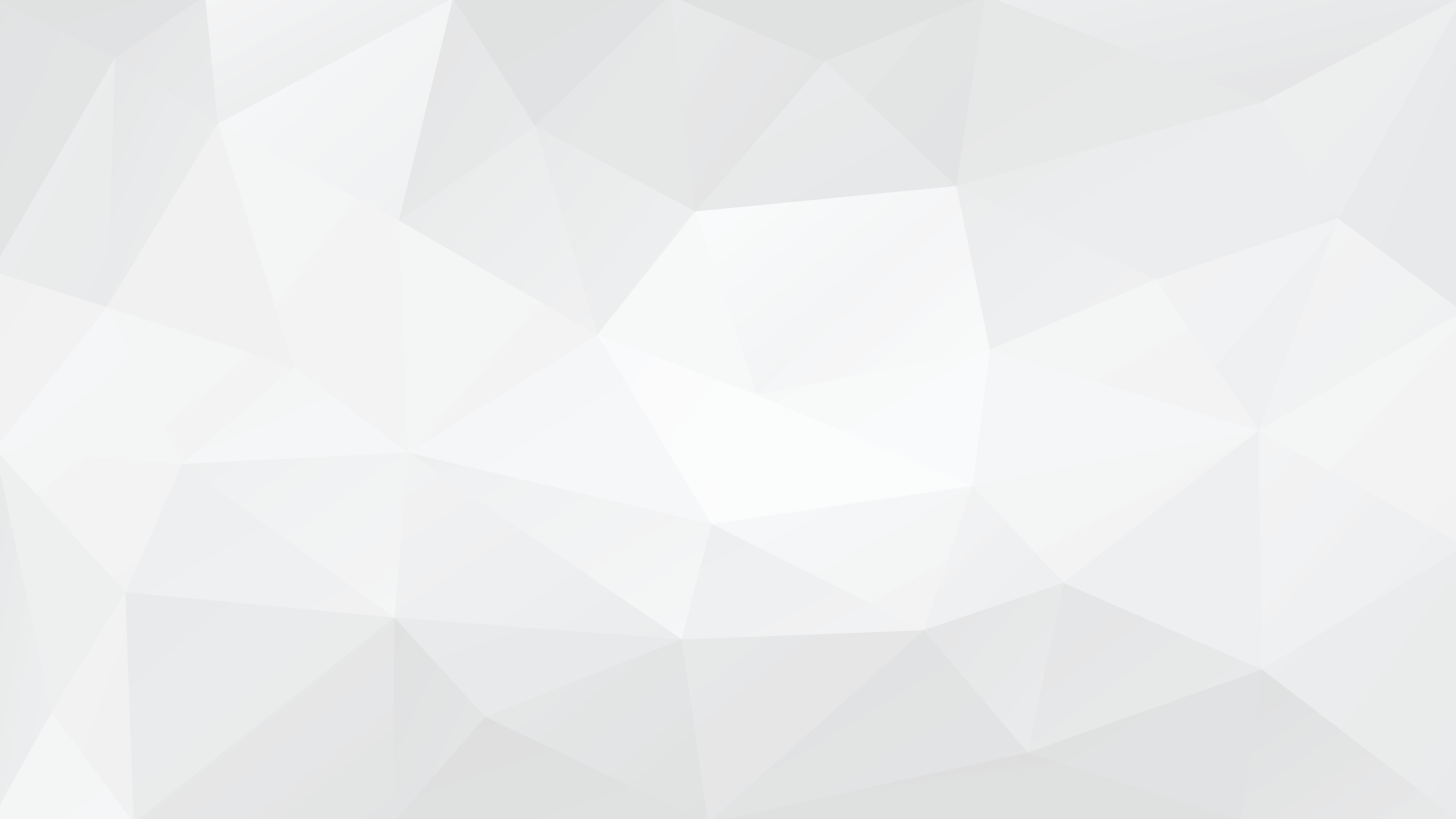 点击添加章节标题
80%
100%
60%
添加小标题
添加小标题
添加小标题
上海锐普广告有限公司是中国第一家精品PPT设计机构。拥有顶尖的PPT设计团队，坚持精益求精，拒接平庸的设计理念。
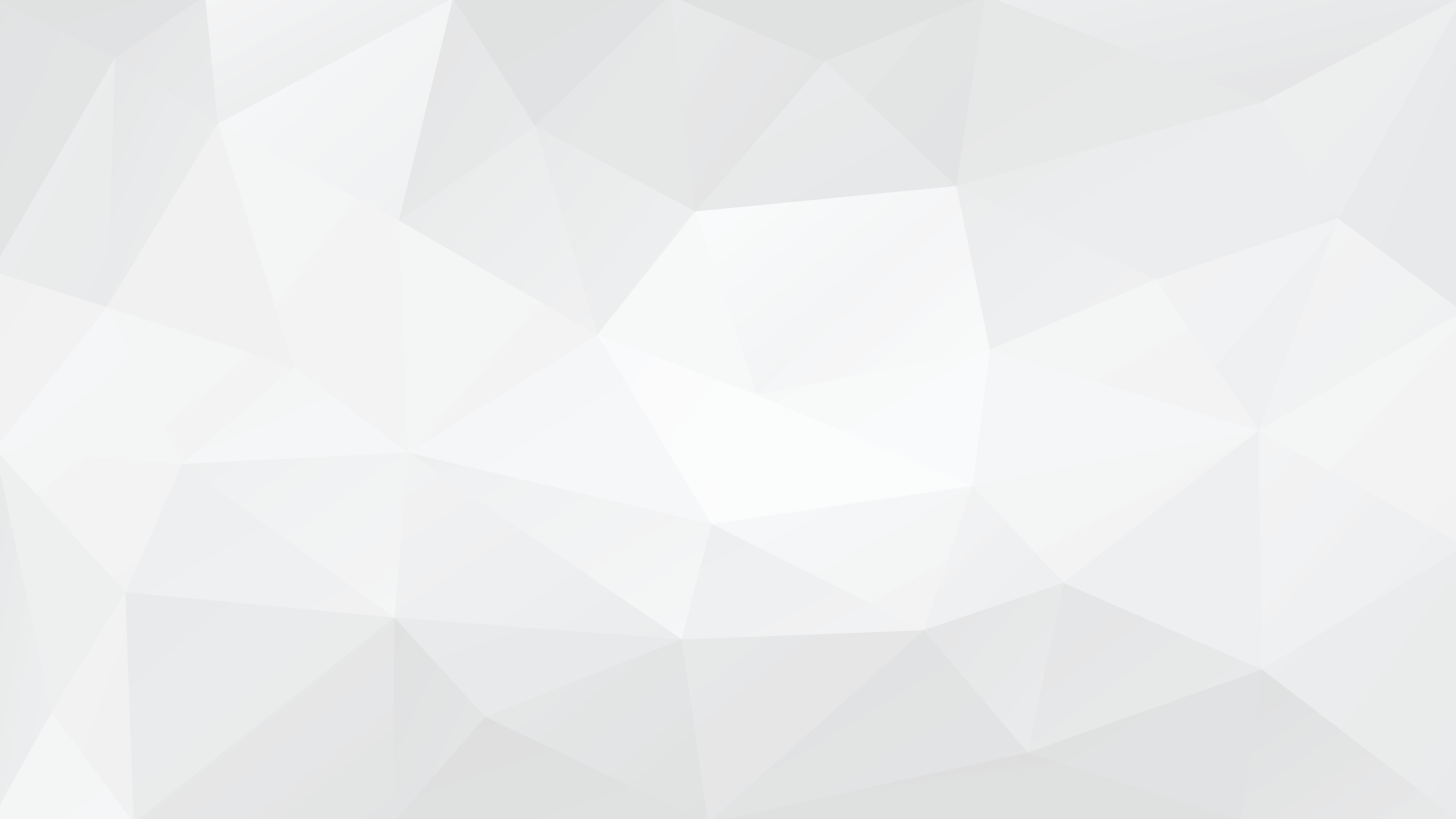 点击添加章节标题
添加小标题
中国第一家精品PPT设计机构
添加小标题
中国第一家精品PPT设计机构
添加小标题
中国第一家精品PPT设计机构
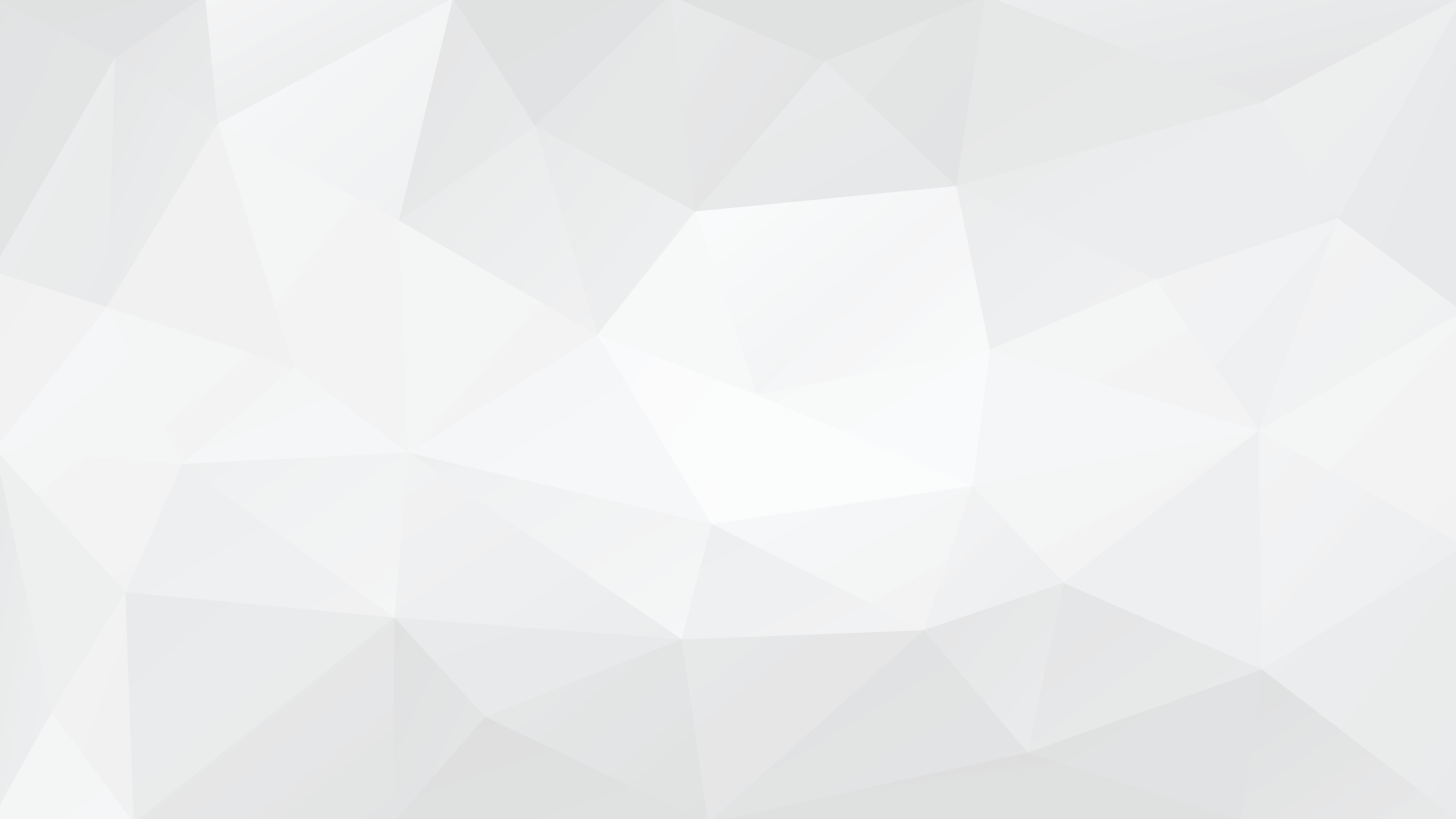 点击添加章节标题
上海锐普广告有限公司是中国第一家精品PPT设计机构。拥有顶尖的PPT设计团队，坚持精益求精，拒接平庸的设计理念。
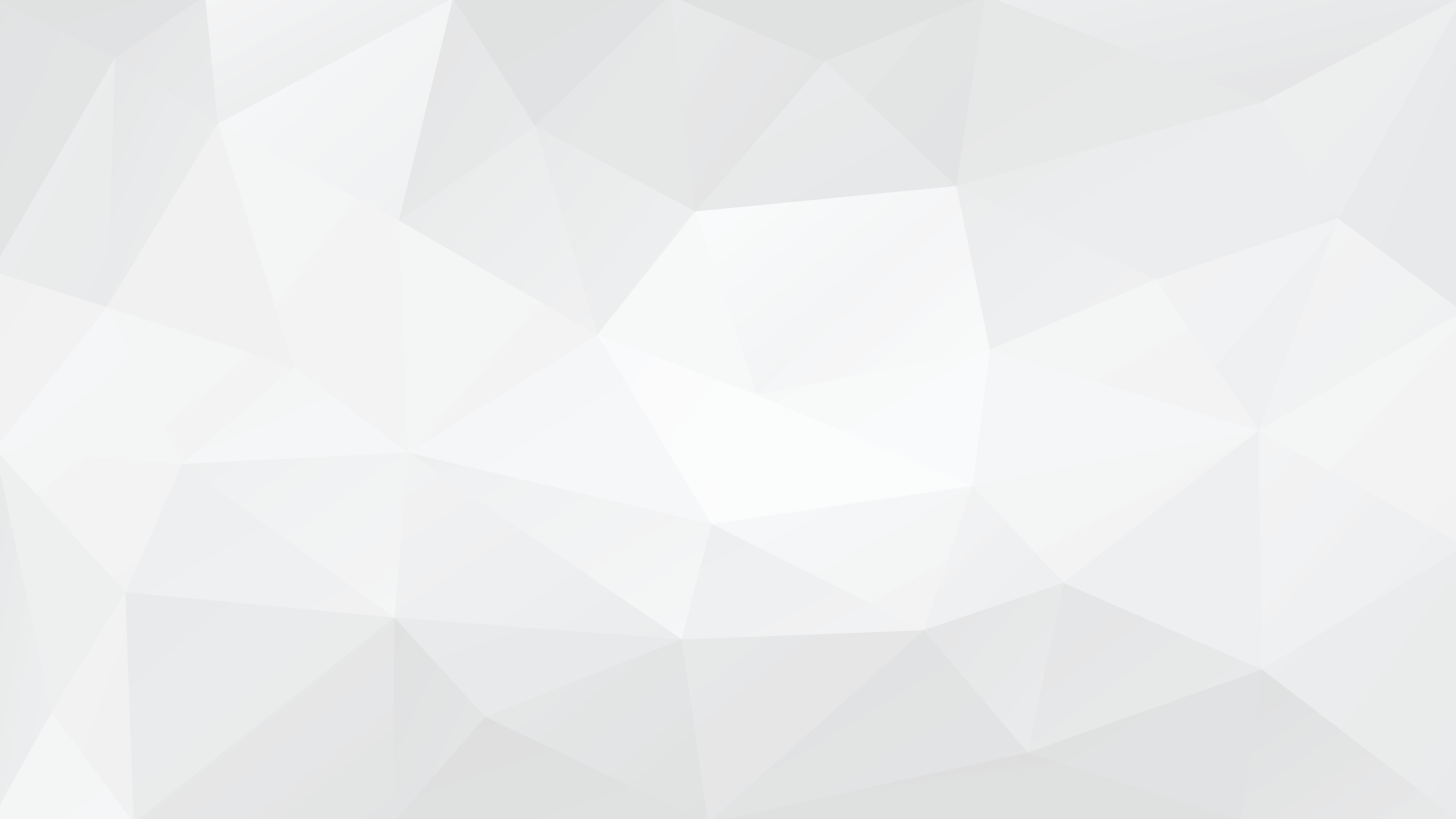 PART
发展规划
FOUR
SHANGHAI RAPIDESIGN ADVERTISING CO.,LTD
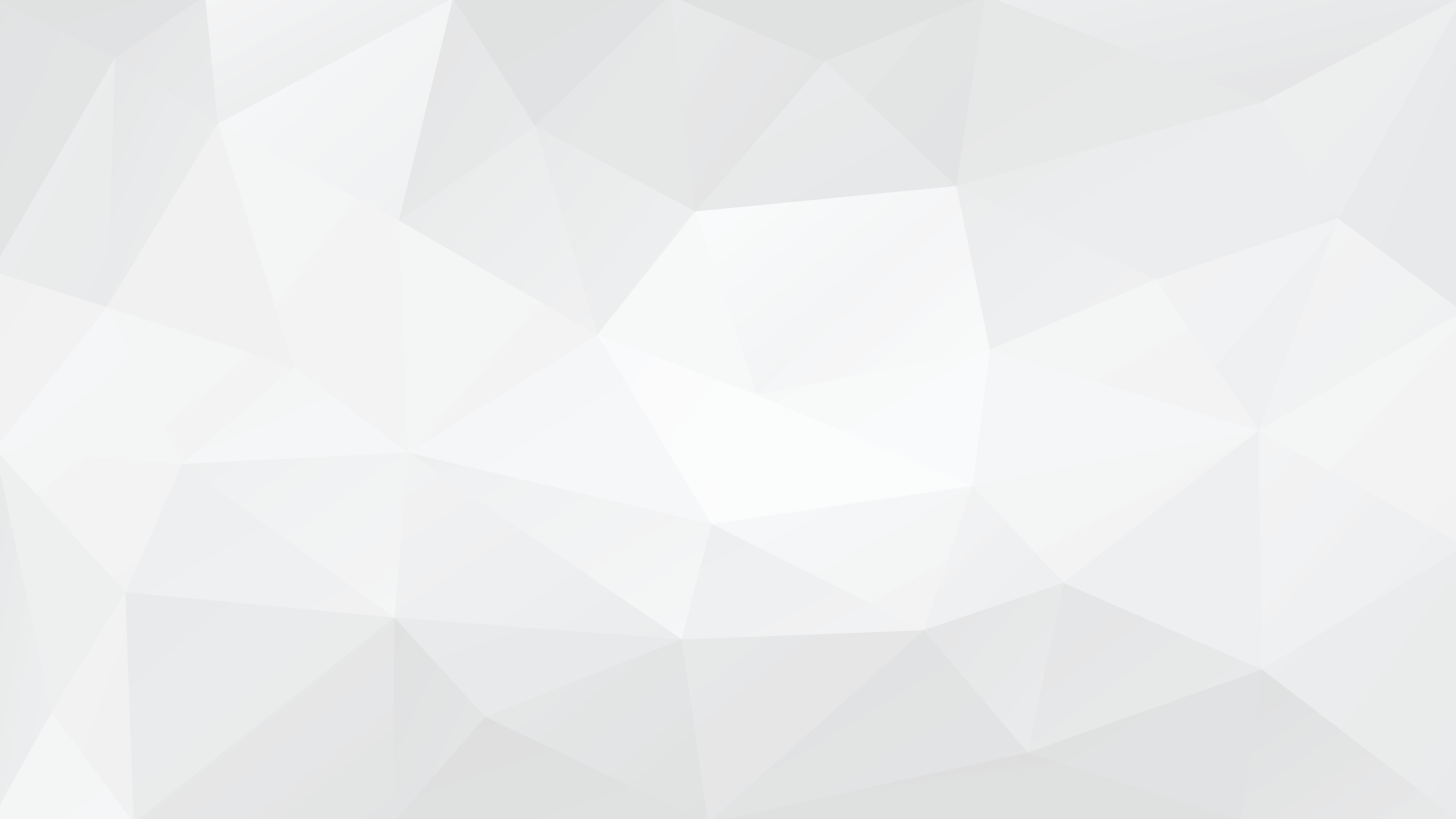 点击添加章节标题
2013
2014
2015
2012
点击添加标题
点击添加标题
点击添加标题
点击添加标题
上海锐普广告有限公司
上海锐普广告有限公司
上海锐普广告有限公司
上海锐普广告有限公司
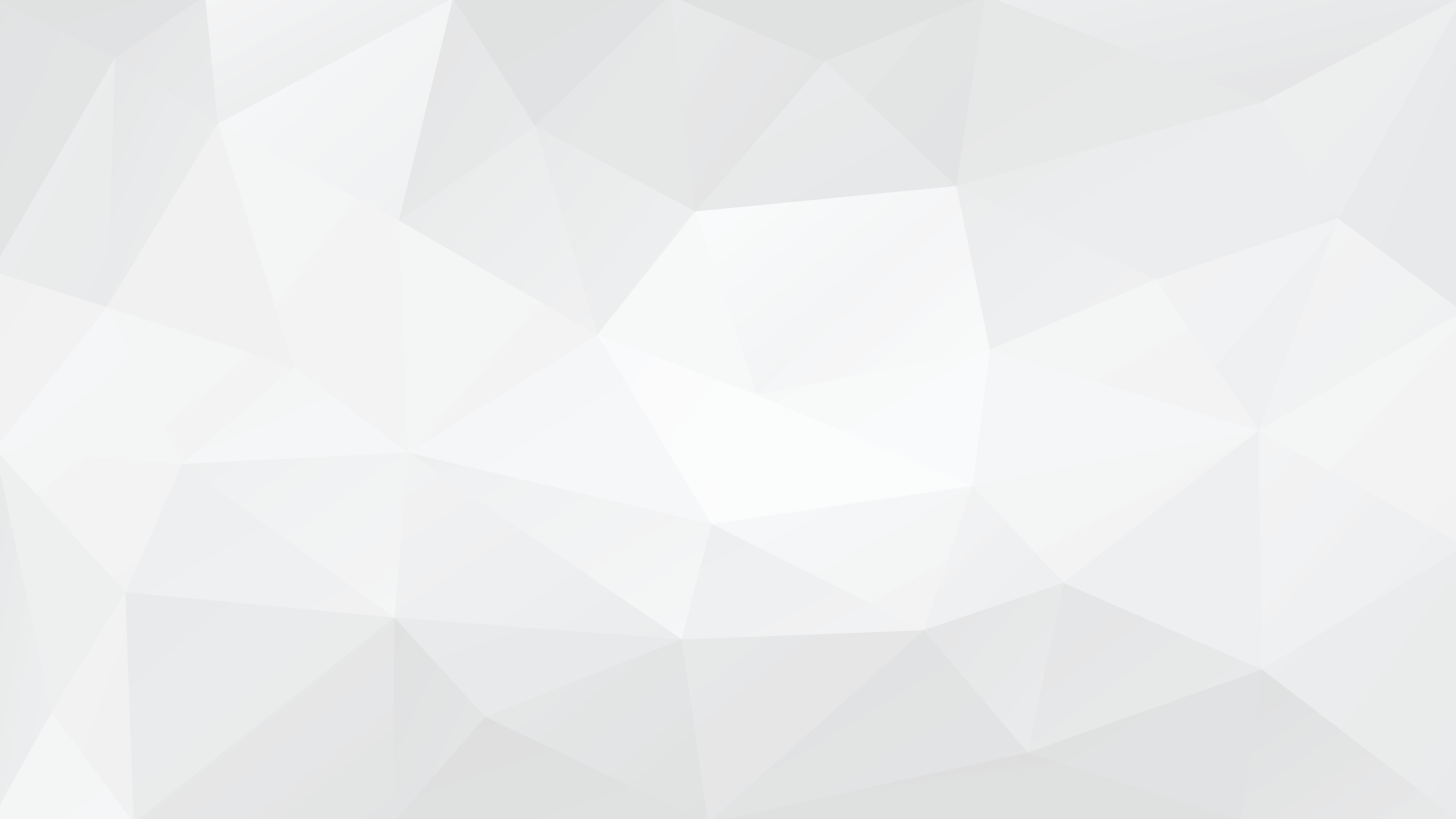 点击添加章节标题
中国第一家精品PPT设计机构
2012
2013
2014
2015
中国第一家精品PPT设计机构
中国第一家精品PPT设计机构
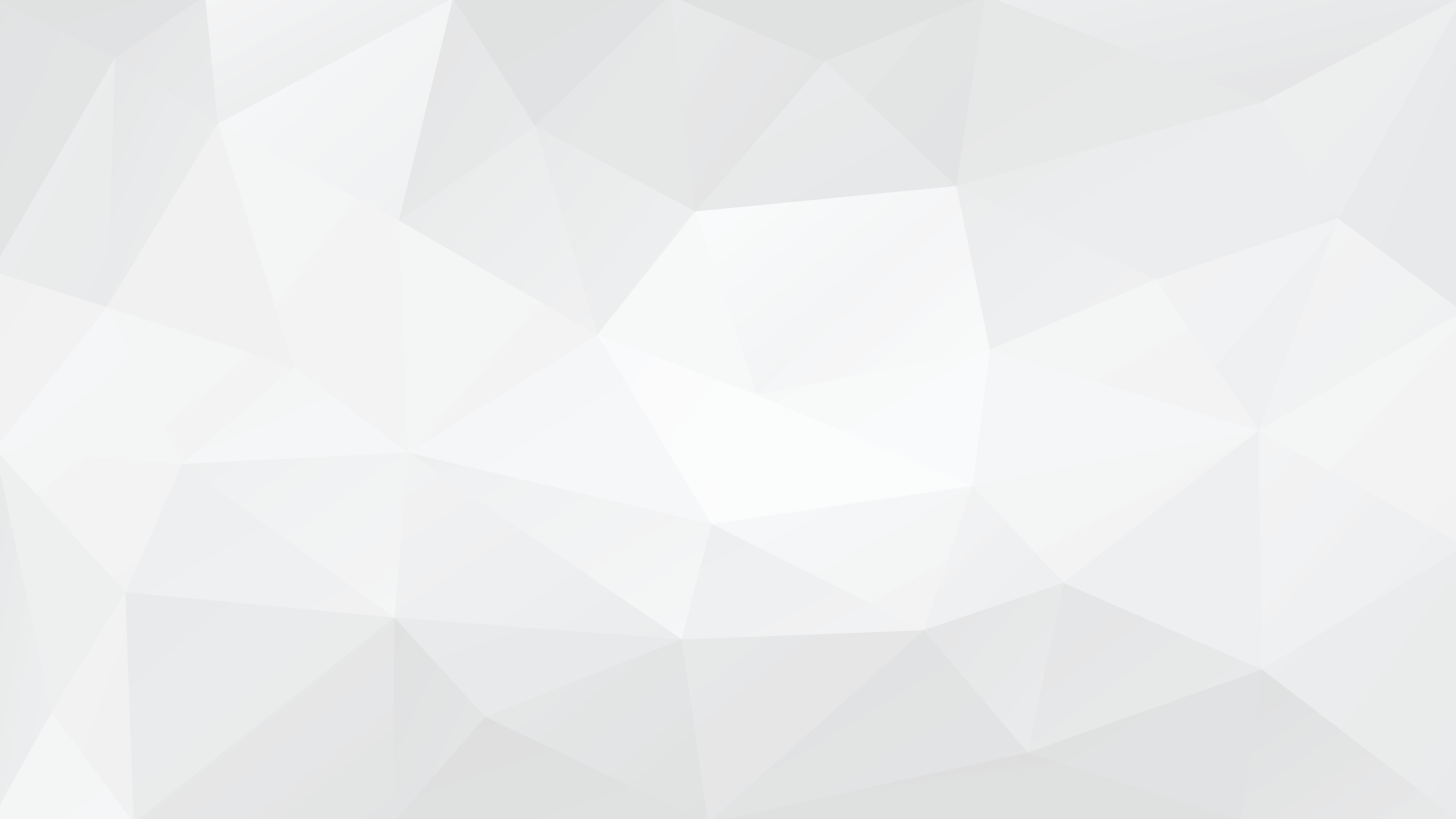 点击添加章节标题
2012
帮您实现精致、美观、动感的PPT设计。 诞生于2013年，由中国专业PPT设计领跑者上海锐普广告有限公司整合锐普PPT设计、锐普PPT论坛、锐普PPT商城、锐普PPT市场等资源组建成立。
帮您实现精致、美观、动感的PPT设计。 诞生于2013年，由中国专业PPT设计领跑者上海锐普广告有限公司整合锐普PPT设计、锐普PPT论坛、锐普PPT商城、锐普PPT市场等资源组建成立。
2013
2014
帮您实现精致、美观、动感的PPT设计。 诞生于2013年，由中国专业PPT设计领跑者上海锐普广告有限公司整合锐普PPT设计、锐普PPT论坛、锐普PPT商城、锐普PPT市场等资源组建成立。
基于演示设计的一站式在线演示、素材销售、服务交易系统。
2015
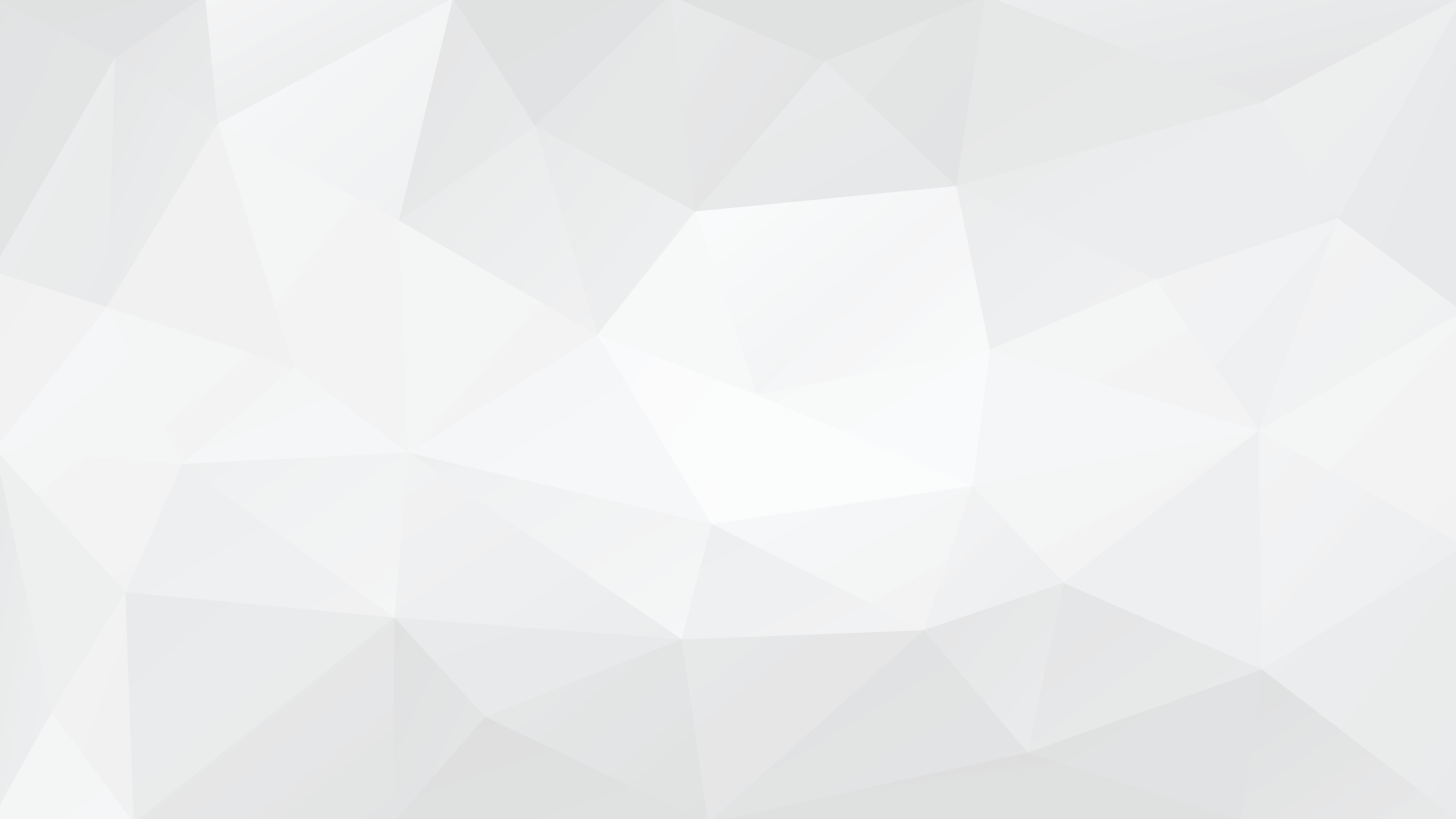 点击添加章节标题
FOUR
上海锐普广告有限公司是中国第一家精品PPT设计机构
THREE
上海锐普广告有限公司是中国第一家精品PPT设计机构
TWO
上海锐普广告有限公司是中国第一家精品PPT设计机构
ONE
上海锐普广告有限公司是中国第一家精品PPT设计机构
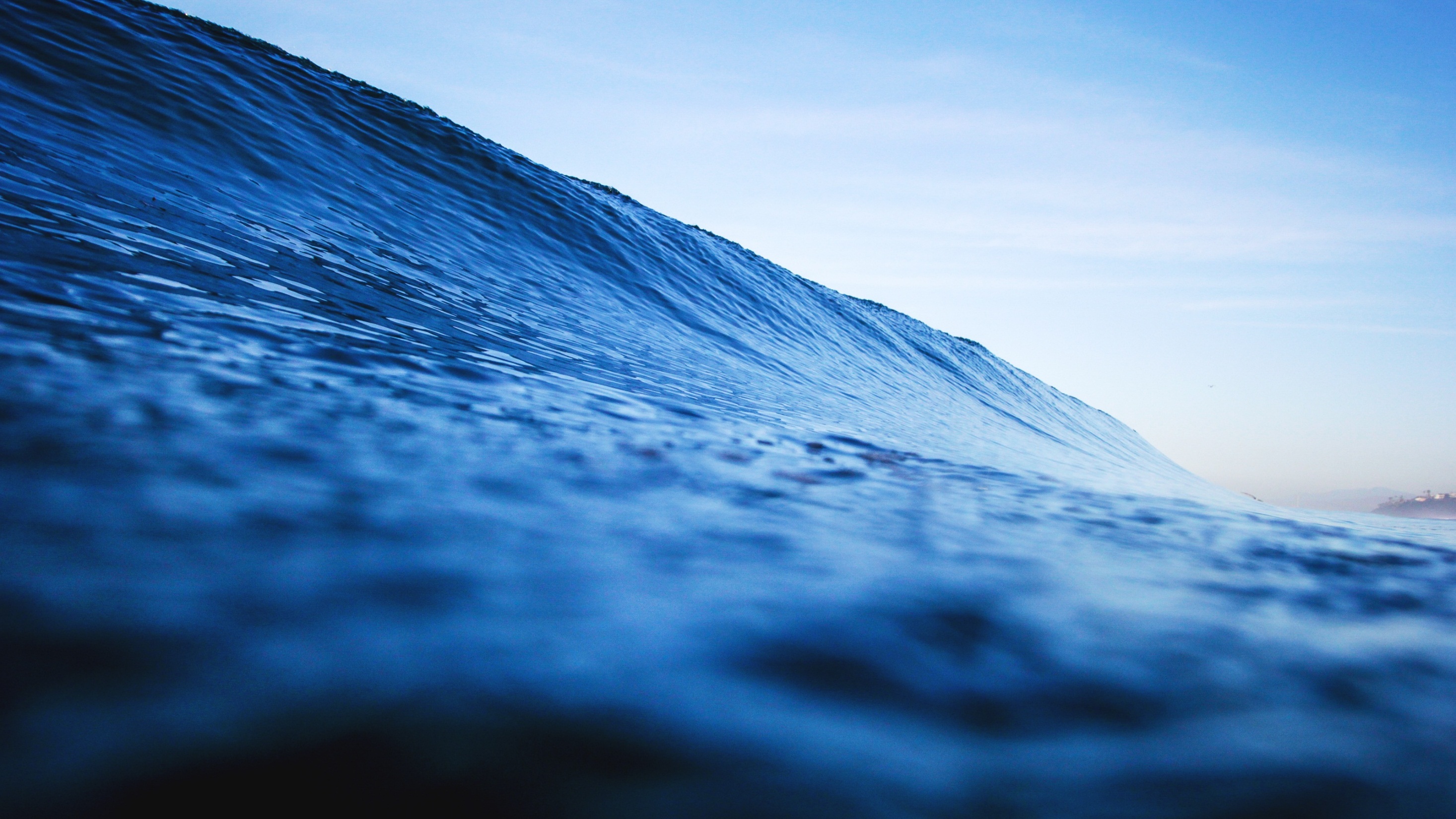 风景这边独好作品：http://aihao.yanj.cn/
SHANGHAI RAPIDESIGN ADVERTISING CO.,LTD